Future Church
6: A more trustworthy people1 Timothy 6
The church in the future will not be the same!
Chapter 6
Chapter 5
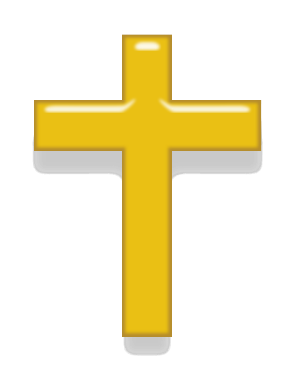 A more trustworthy community
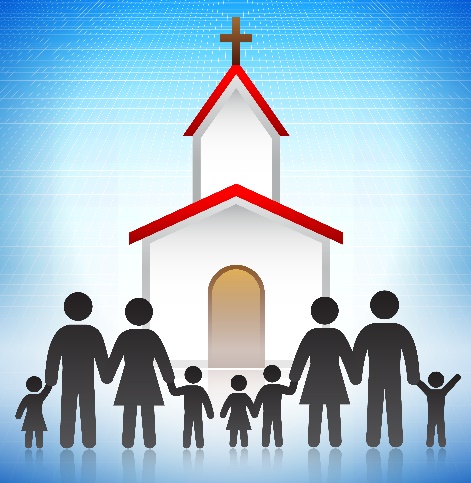 Chapter 4
A more considerate community
A more appreciative community
Chapter 3
Chapter 2
A more aspiring community
Chapter 1
A more worshipful community
A more loving community
The church at Ephesus with Jesus as King
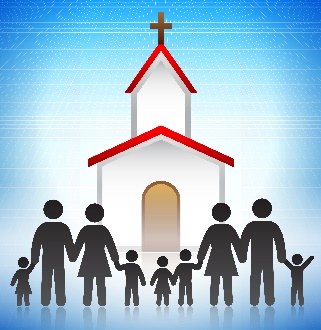 Your Part in this
The church at Ephesus
God has entrusted us with His truth
God’s truth
Points people to God
Raises people up
Unites God’s people
False teaching
Changes truth to ‘stuff we know’
Divides the church
God has entrusted us with material possessions
‘Poor’, here, are not the destitute
When is ‘enough’ enough?
Possessions are the travelling luggage of this life; they are not the stuff of eternity
Whether you are rich or poor, possessions, money, wealth are an entrustment of God
God has entrusted you with one life
There are some major decisions you have to make if you do not want to drift through it
Will you accept God’s gift of Christ?
Will you accept God’s loan of possessions?
Will you pursue God’s plan for your soul?
Guard well what has been entrusted to you
The truth, your life, possessions & family 
God has loaned you these things 
‘Guard’ does not mean lock up securely
Mt 25 The Parable of the Talents
God puts things in our trust, how shall we respond?
Will you be found ‘trustworthy’?
What happened next…?